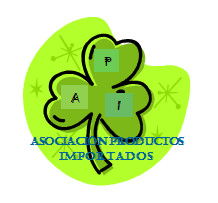 CATÁLOGO DE     PRODUCTOS  API ASOCIACIÓN PRODUCTOS IMPORTADOS
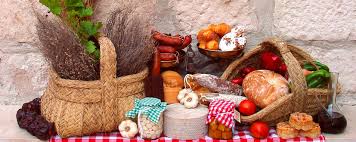 IES Sabino Fernández Campo.
C/ Elisadero, 28
28294 Robledo De Chavela (Madrid)
Telf.: 918981528
Correo: apirobledo@gmail.com
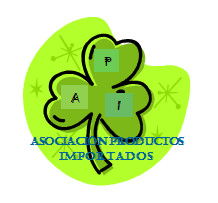 QUESOS
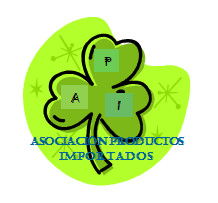 QUESO DE CABRA, LA         CABEZUELA, SEMICURADO.
QUESO ELABORADO ARTESANALMENTE.
TEXTURA UNIFORME, BLANCO,AROMAS LÁCTEOS Y SABOR SUAVE.
PRODUCTO TÍPICO DEL PUEBLO DE FRESNEDILLAS DE LA OLIVA (MADRID)
Precio: 10 €
Peso: 500gr

R: 01
LINGOTE CREMOSO
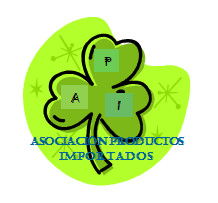 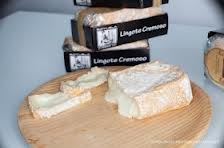 QUESO ELABORADO ARTESANALMENTE.
CREMOSO, SUAVE.
PRODUCTO TÍPICO DEL PUEBLO DE 
FRESNEDILLAS DE LA OLIVA (MADRID) 

PRECIO 8 € LA UNIDAD
PESO 250 GRAMOS

R:02
LA BOMBA,”LA CABEZUELA” CURADO
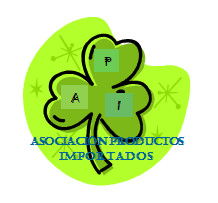 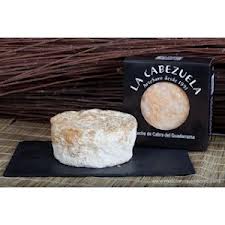 QUESO ELABORADO ARTESANALMENTE.
ÚNICO EN SU ESPECIE, CON UN LEVE TOQUE A ROQUEFORT.
PRODUCTO TÍPICO DEL PUEBLO DE FRESNEDILLAS DE LA OLIVA (MADRID) 

PRECIO: 7 € LA UNIDAD
PESO: Cuña de 250 GRAMOS 

R: 03
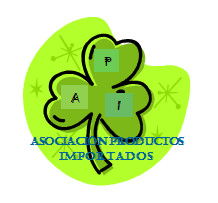 CONSERVAS
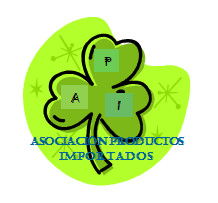 MIEL DE APICULTURA          ECOLÓGICA
VARIEDADES: 
ROMERO
TOMILLO
MULTIFLORA

PRECIO 5’25 € /UNIDAD
CONTENIDO 500 GR

R: 04
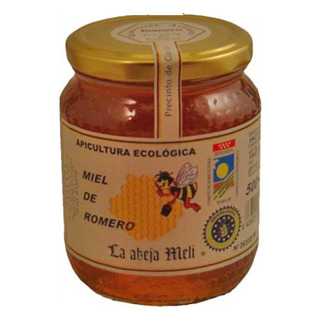 Mermelada  de Manzana y Canela
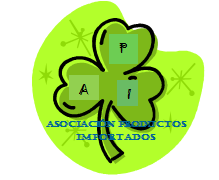 Estupenda mermelada de manzana y canela, elaborada  de  forma  artesanal.

Embasado y Cantidad:  Tarros de cristal embasados al  vacio.250 ml
Precio: 4’25 €  Unidad



R: 05
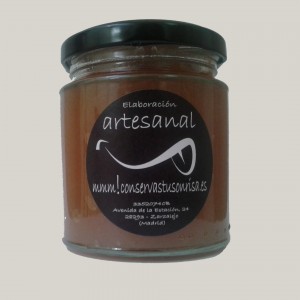 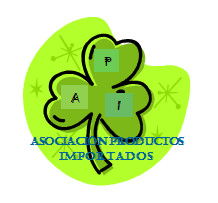 DULCES
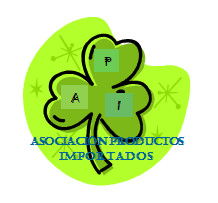 PERRUNILLAS
PERRUNILLAS, PASTAS DELICIOSAS PARA TOMAR A MEDIA TARDE

PRECIO:5 € LA CAJA
CONTENIDO 500 GR

R: 06
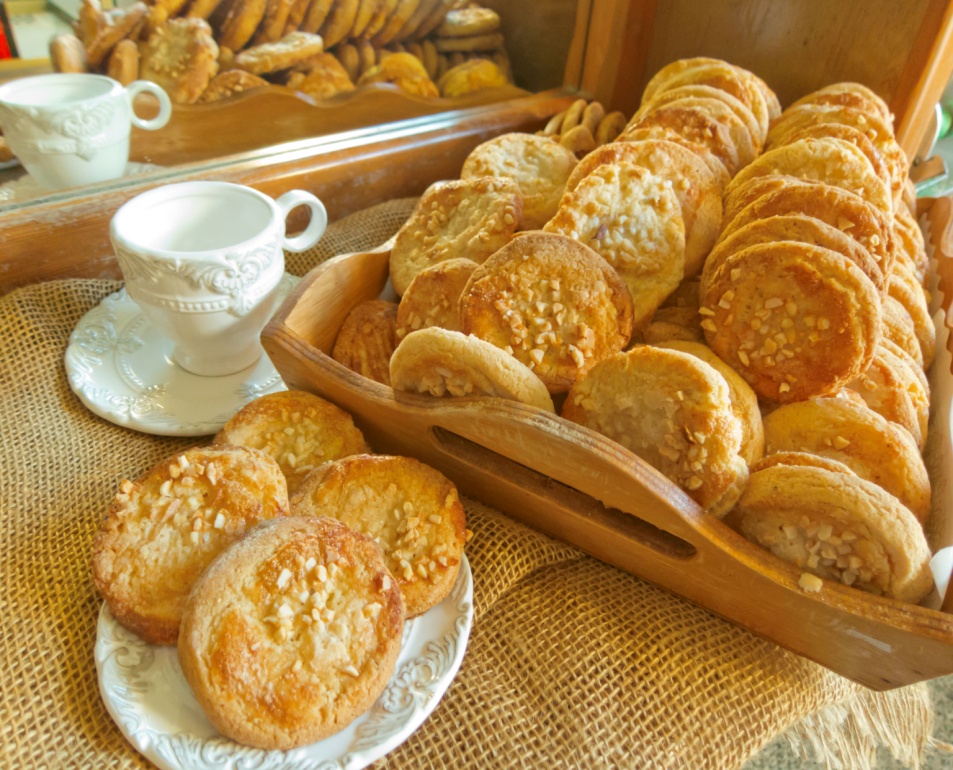 MANTECADOS
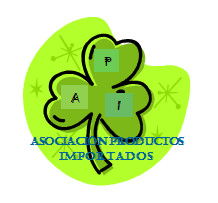 MATECADOS ARTESANALES, APTOS PARA PERSONAS ALÉRGICAS A LA LECHE O EL HUEVO.

PRECIO: 4 € LA CAJA

CONTENIDO: 500 GRAMOS

R: 07
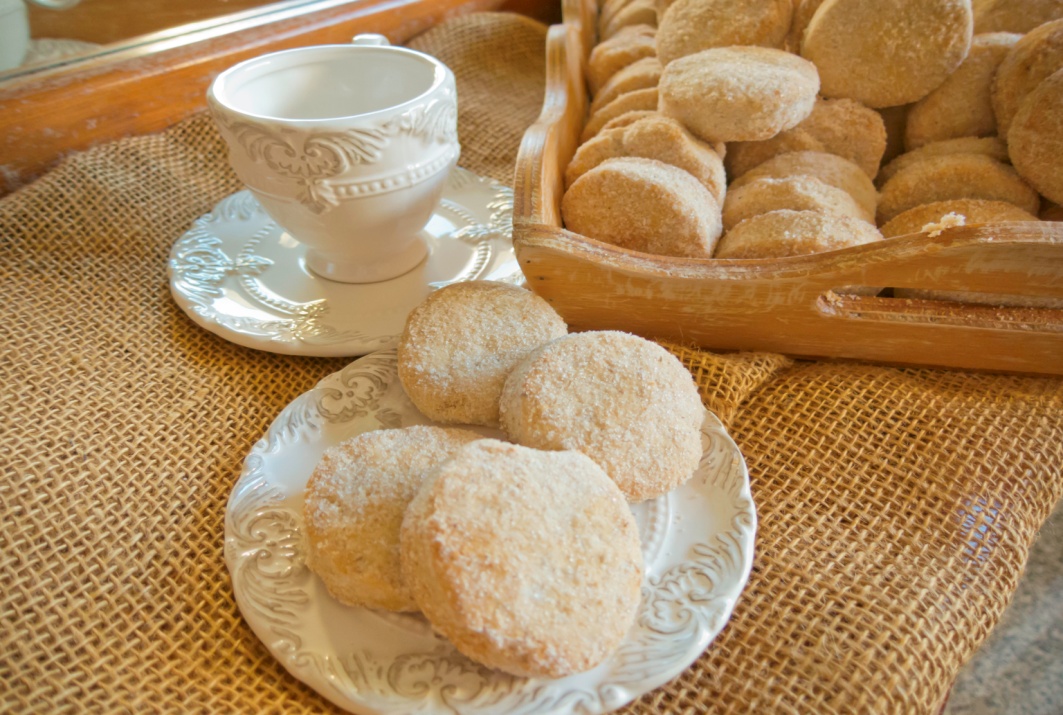 BOLLAS DE MANTECA
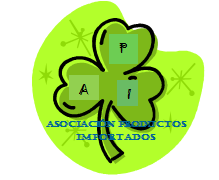 Bollas elaboradas a mano por los panaderos del pueblo de Valdemaqueda. 

Ingredientes: harina, canela, anís molido, vino blanco, azúcar, levadura en polvo, masa madre, aceite girasol, zumo de naranja y limón 

Cantidad:  440g unidad
Precio:  3’50 €


REF: 08
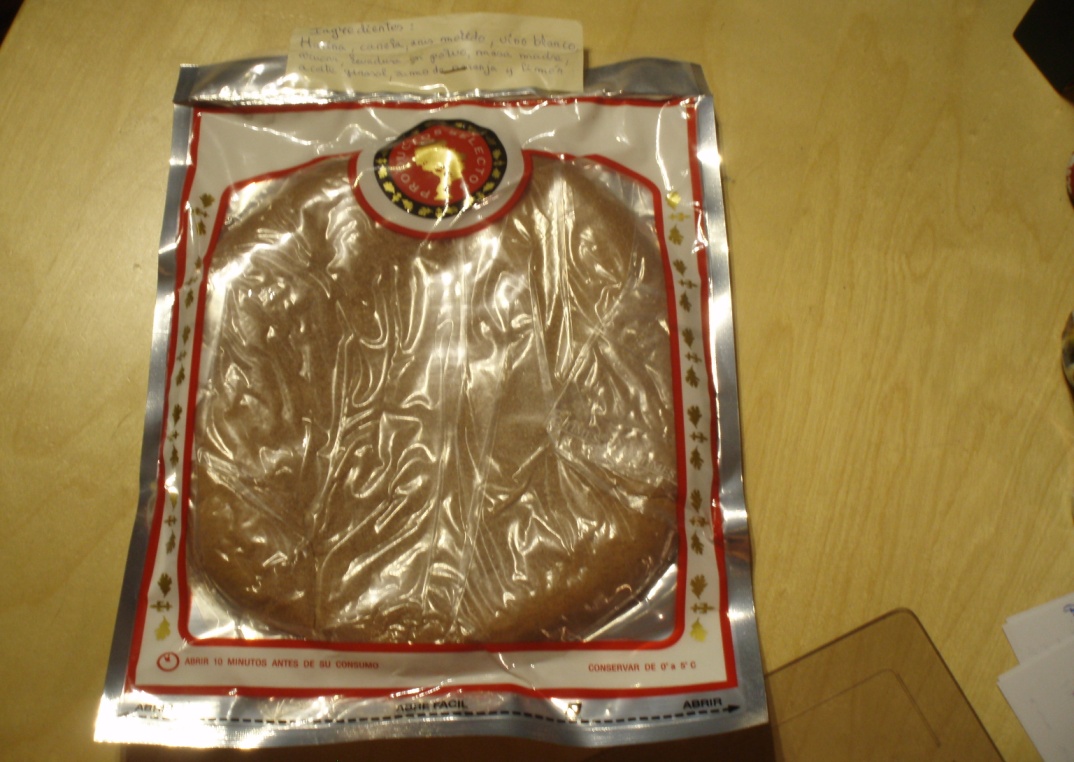 TORTAS DE ANÍS
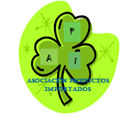 Las auténticas tortas de anís, o también conocidas como tortas de aceite, son una merienda rica y sana hecha con masa casera cocida al horno.


Torta pequeña: 200 g 
Precio: 2 €,
R: 09

Torta grande: 400 g 
Precio: 3 €
R: 010
REF: 006
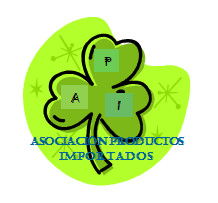 YEMAS DE SANTA TERESA
Las Yemas de Santa Teresa son un dulce tradicional hecho a parir de yemas de huevo, azúcar y limón.
TIPICAS DE ÁVILA
PRECIO
CAJA DE 12 YEMAS  5 € Unidad

R: 011
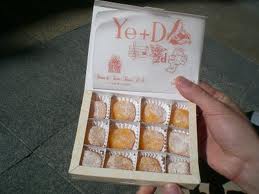 VIOLETAS
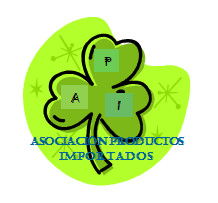 Es un caramelo elaborado con esencias de violeta, es de pequeño tamaño y presenta forma de cinco pétalos. 
Se venden en bolsitas.

Peso:  100 gr 
Precio: 2 € la unidad.
R :012
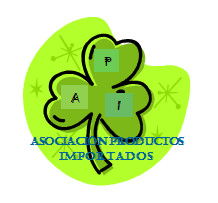 VELAS/ADORNOS ARTESANALES
GORROS DE LANA
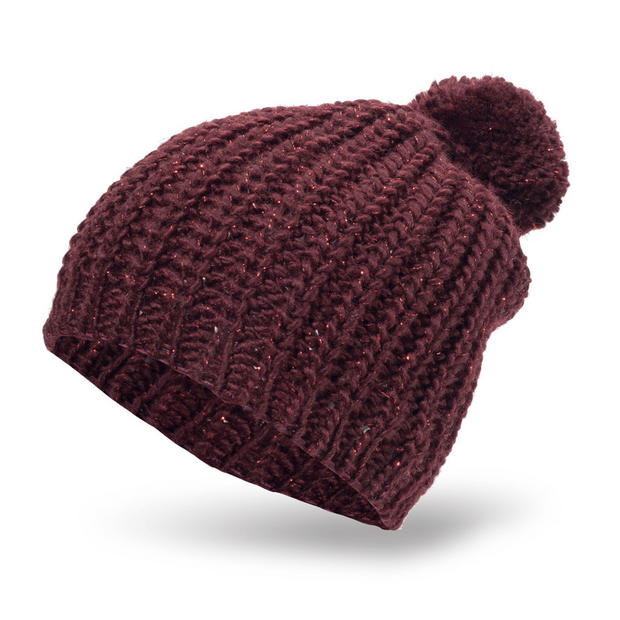 Gorro de lana hecho a mano, colores disponibles: rojo, verde, azul y negro.

Precio: 5 € la unidad.


REF: R :013 rojo
          R: 014 verde
          R: 015 azul
          R: 016 negro
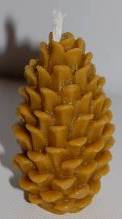 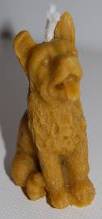 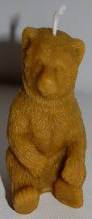 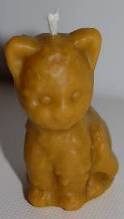 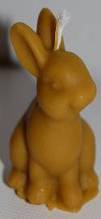 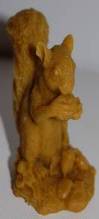 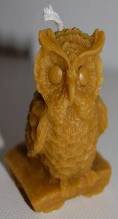 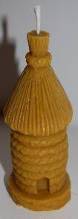 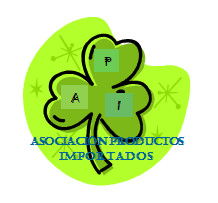 Velas de elaboración artesanal
Velas elaboradas con cera virgen de las abejas.
Hay distintas formas de estilos de la vela:
Perro, conejo, oso, gato, ardilla, piña y choza.
Cantidad: unidad
Precio:2 € 

R: 017
[Speaker Notes: Hay distintas formas de estilos de la vela.]
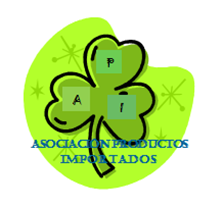 TAZAS DE MADRID
Taza de recuerdo de Madrid con cuchara incluida. Perfecta para usarla en la oficina, trabajo, casa…
Precio: 6’50 € unidad

R: 018
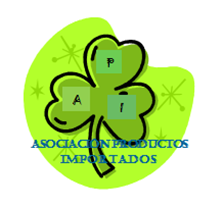 MANOPLAS DE COCINA DE MADRID
Bonito recuerdo de la Comunidad De Madrid y perfectas para cocinar.
Precio: 5,00 € unidad.
R: 019
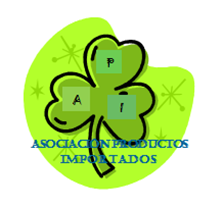 LIBRETAS DE ROBLEDO DE CHAVELA
Un bonito recuerdo de Robledo

Precio 2’50 € unidad


R: 020
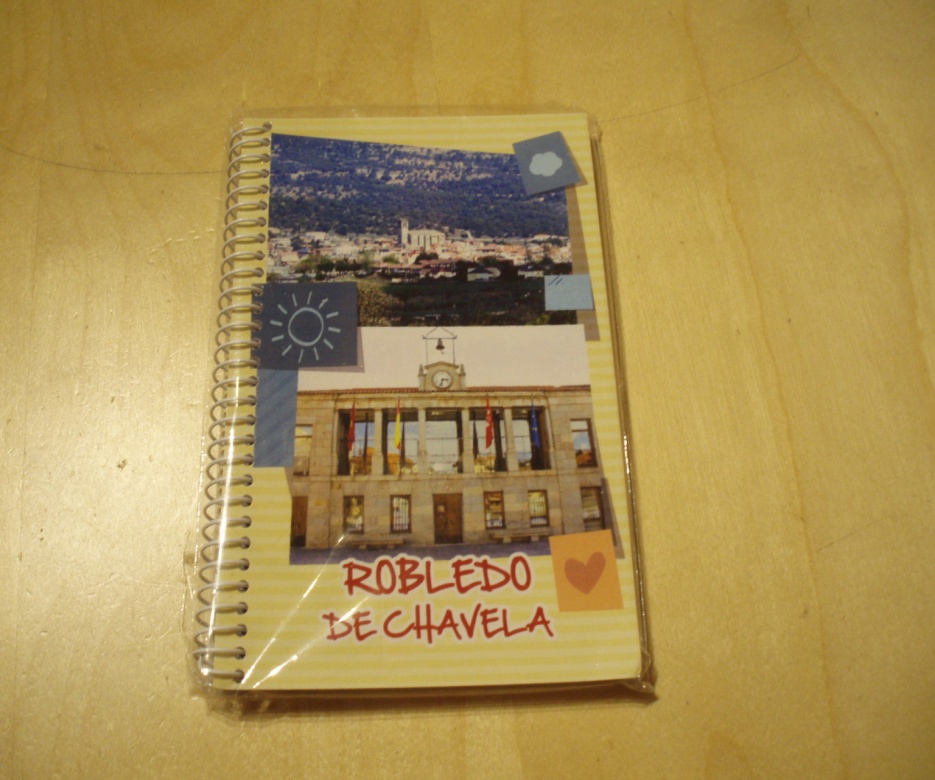 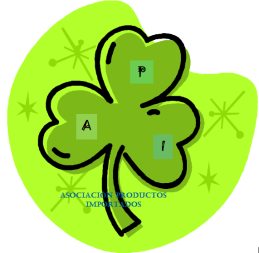 LLAVEROS
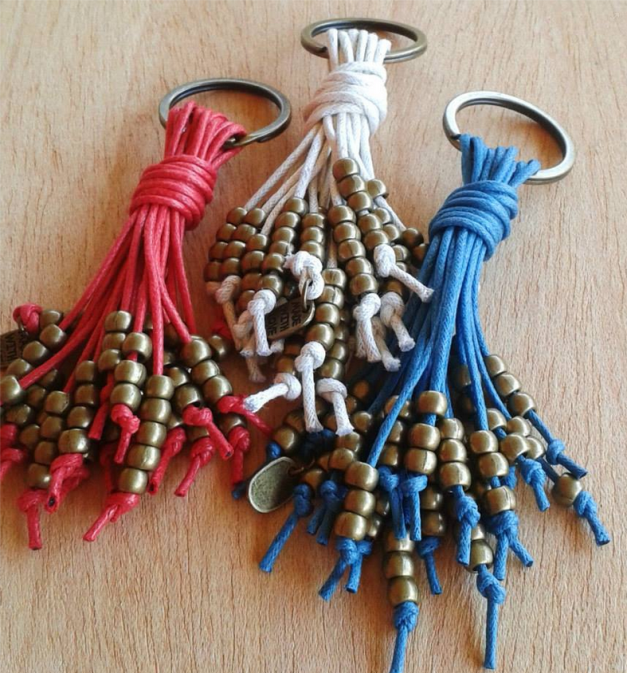 Llaveros elaborados de forma artesanal, con cuerdas de cuero de colores y pequeñas bolas doradas. Hay diferentes colores.

Precio: 7’50 €/unidad


REF: 021 (Rojo)
REF: 022 (Blanco)
REF: 023 (Azul)
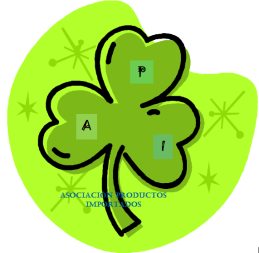 PULSERAS
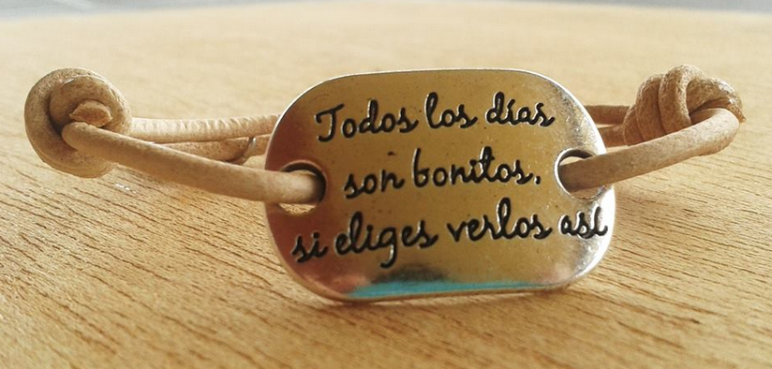 Pulseras elaboradas de manera artesanal, con cuero en dos colores y mensaje.
Precio: 6’50 €/unidad


REF: 024 (Marrón claro)
REF: 025 (Marrón oscuro)
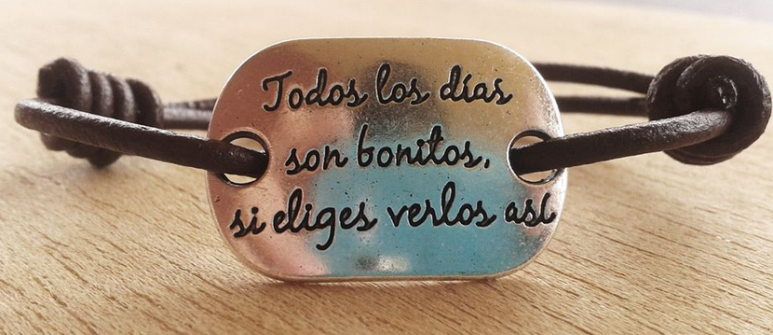 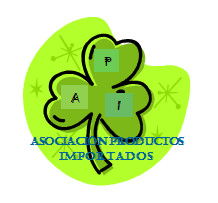 SALADITOS
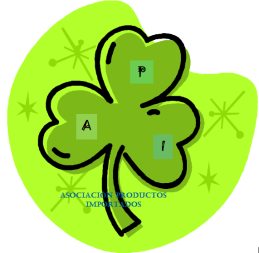 Patatas Pakito
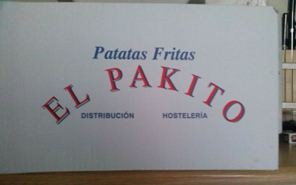 Patatas  elaboradas artesanalmente.
Precio: 6.50€ (CAJA)
Peso: 1kg


REF: 026